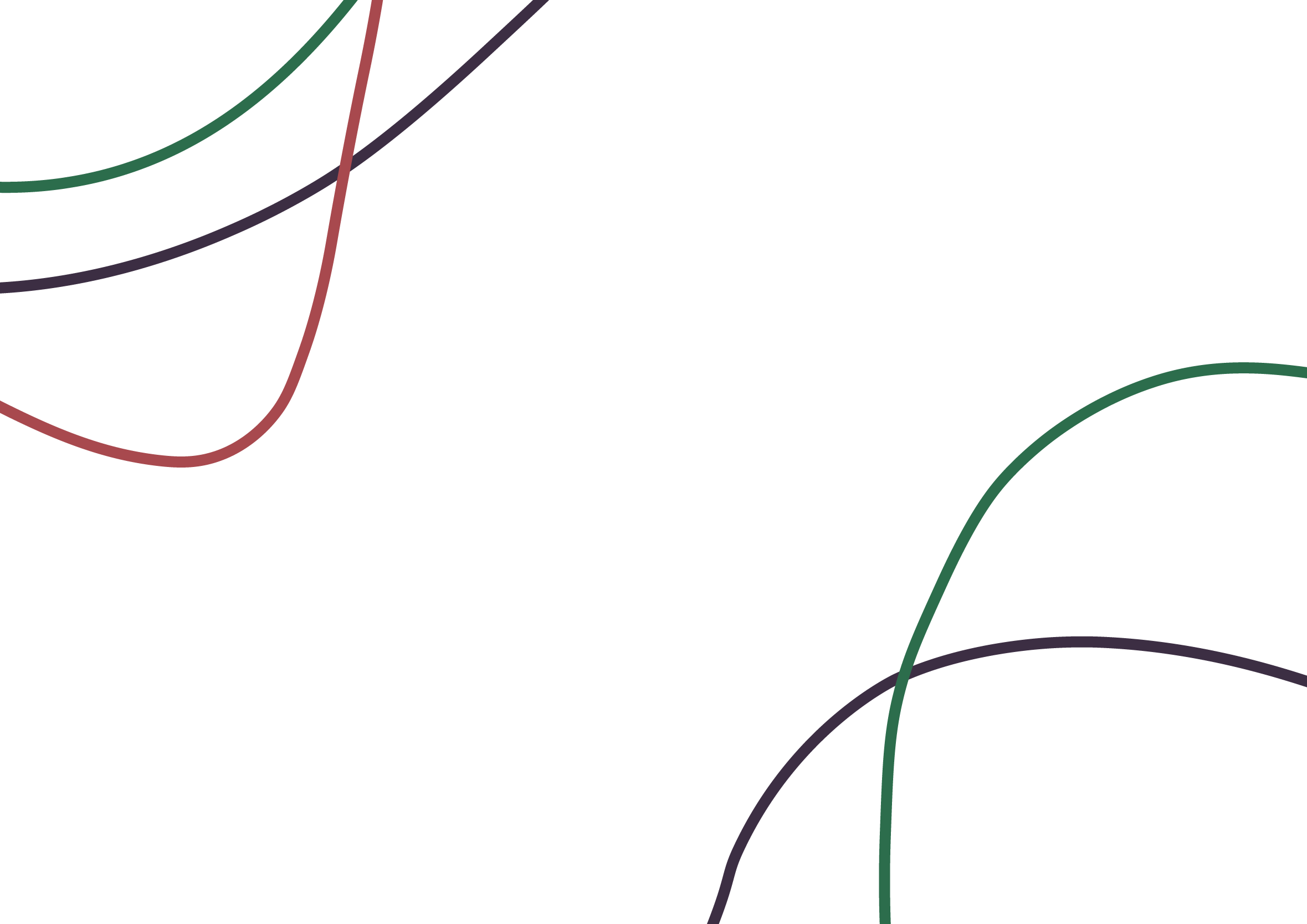 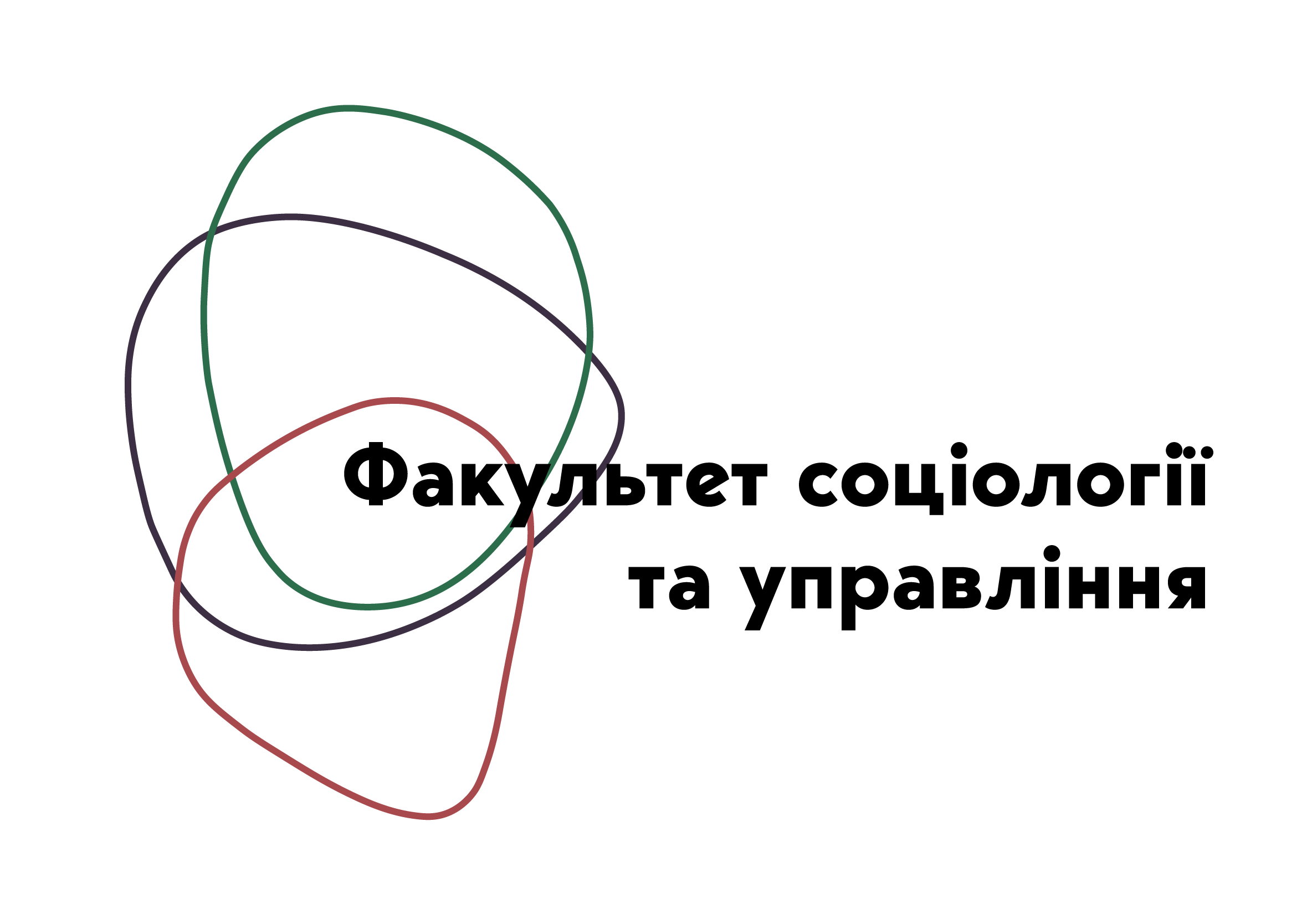 Соціологія девіантної та делінквентної поведінкиТеорія диференціальних асоціаційЕдвіна Сазерленда.Критика Чиказької традиції дослідження девіантної поведінки
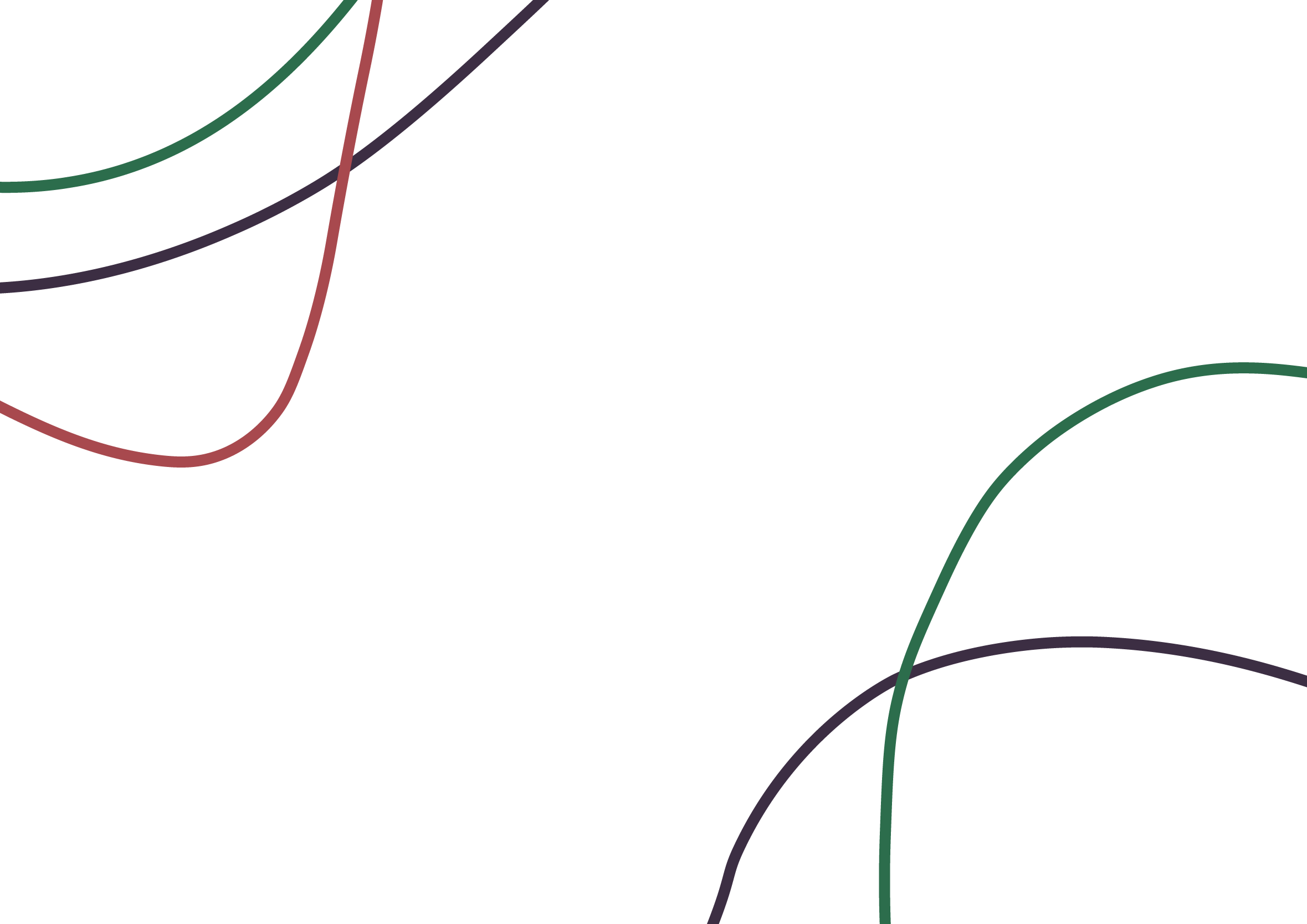 Слід зазначити, що не всі соціологи, які практикують у Чиказькому університеті, були одностайні щодо цілей і методів своєї дисципліни. 
Таким чином, пояснення злочинності та девіантності, запропоноване членами університету, містило ряд очевидних  протиріччь.
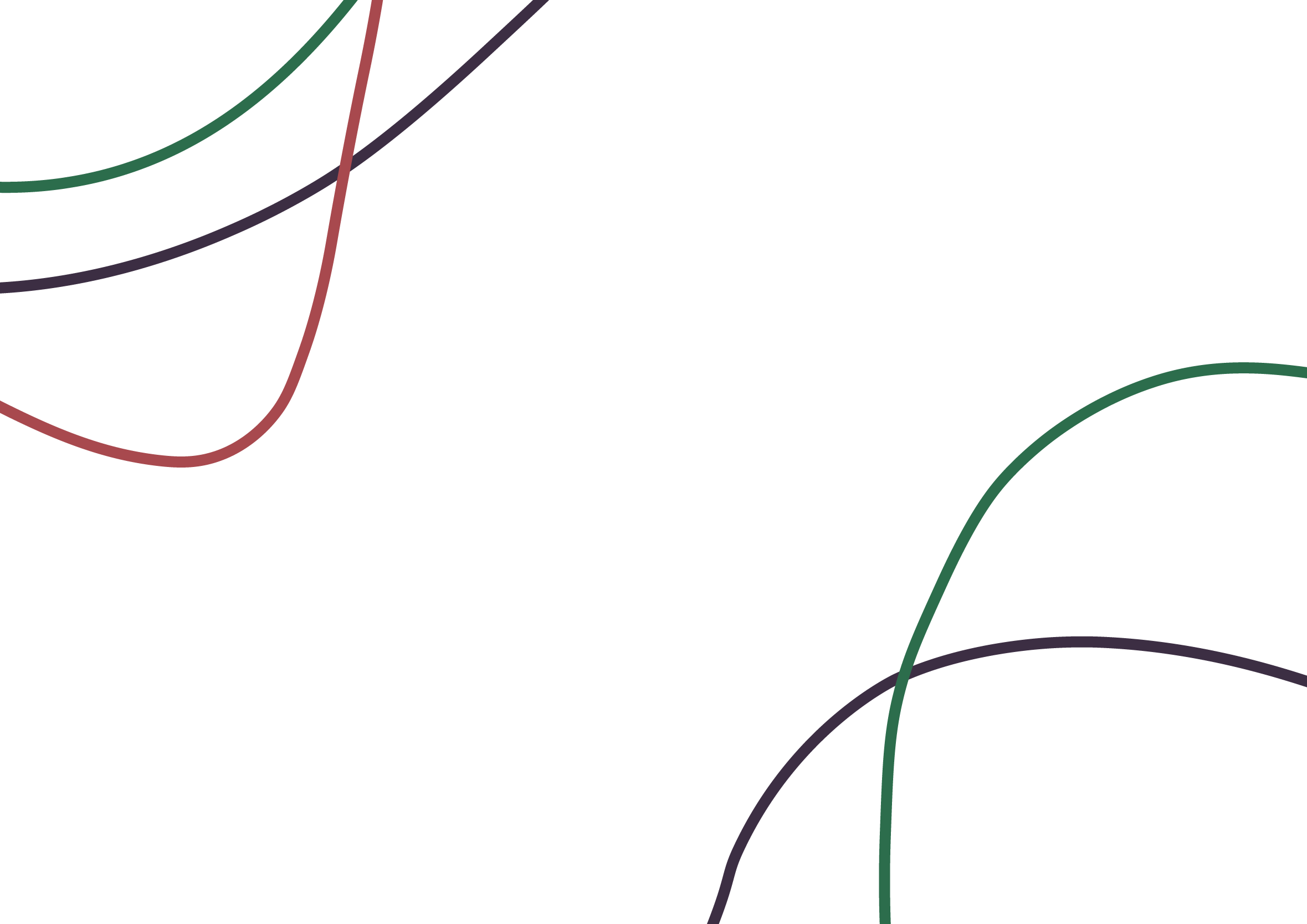 Теорія диференціальних асоціацій
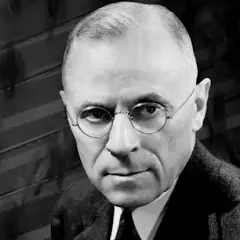 Вважається одним з найвпливовіших криміналістів 20 століття. 
Він був соціологом символічної інтеракціоністської школи думки і найвідоміший тим, що визначає злочин «білих комірців» та диференціальну асоціацію—загальну теорію злочинності та правопорушень.
Едвін Сазерленд
13.08.1883 – 11.10.1950
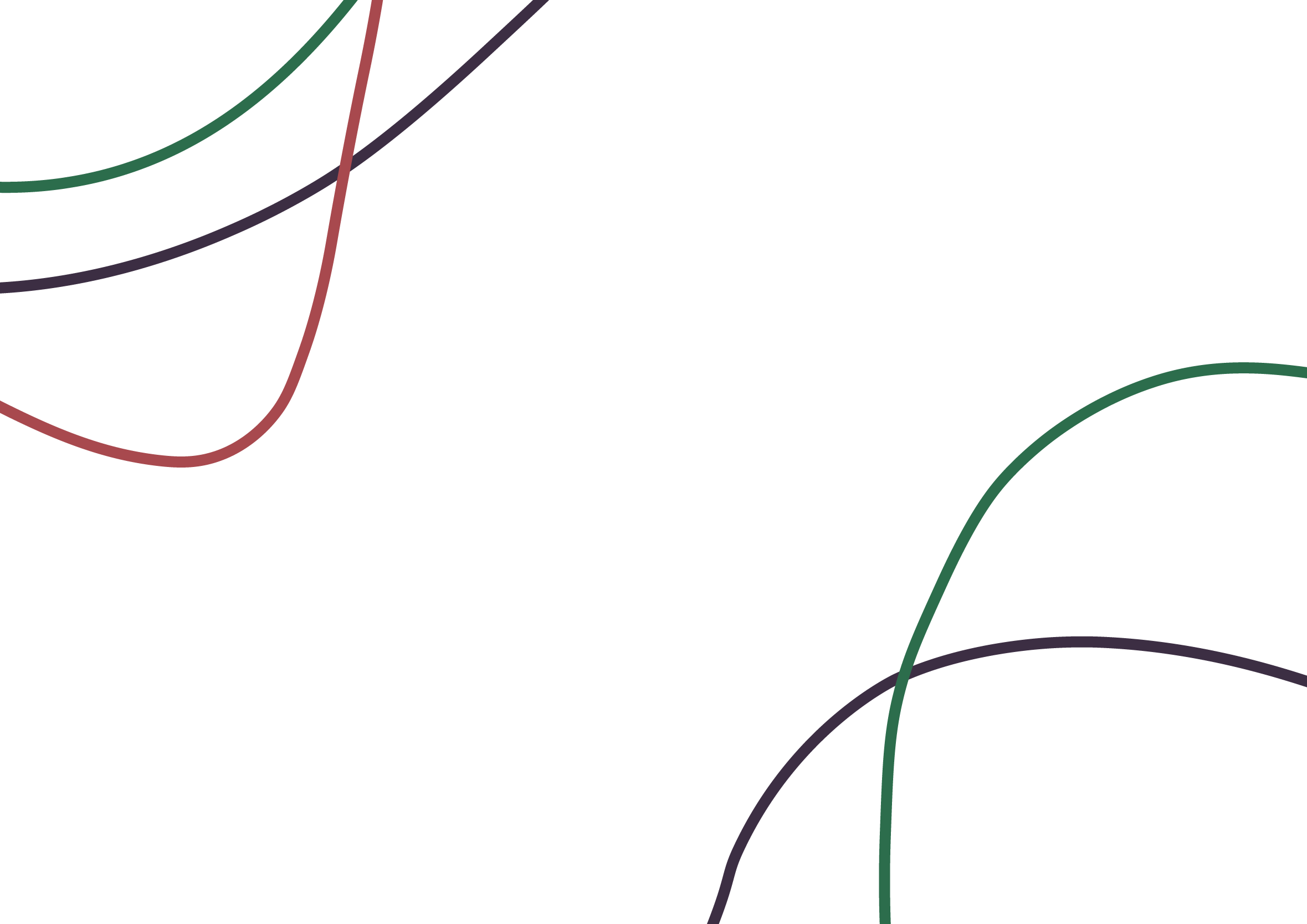 Позбавлені політичного контролю та економічних ресурсів, іммігранти створювали власну тіньову політику та тіньову економіку. Вони створили рекет, ринки та системи патронажу, в яких впливові люди розподіляли захист і спонсорство.
Діти, які виросли в переповненій зоні перехідного періоду, вели інтенсивне публічне життя, граючись з іншими на вулиці, об’єднуючись у невеликі групи, які з часом могли кристалізуватися в банди. 
З раннього дитинства він (і це майже завжди було «він» у публічному просторі) був нагороджений суспільною ідентичністю та репутацією.
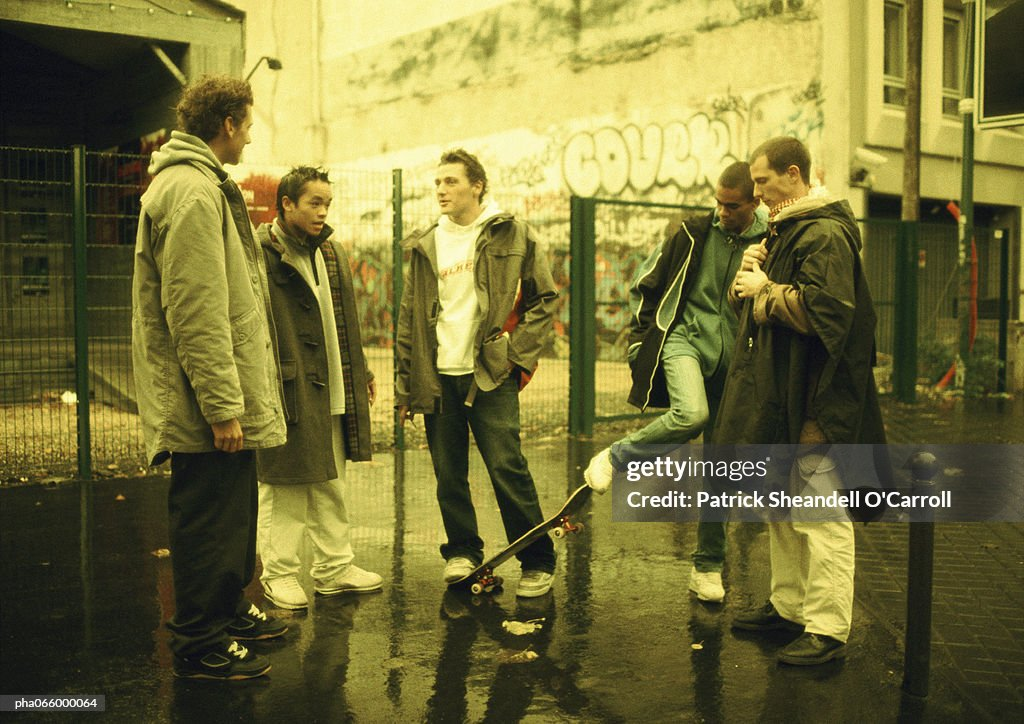 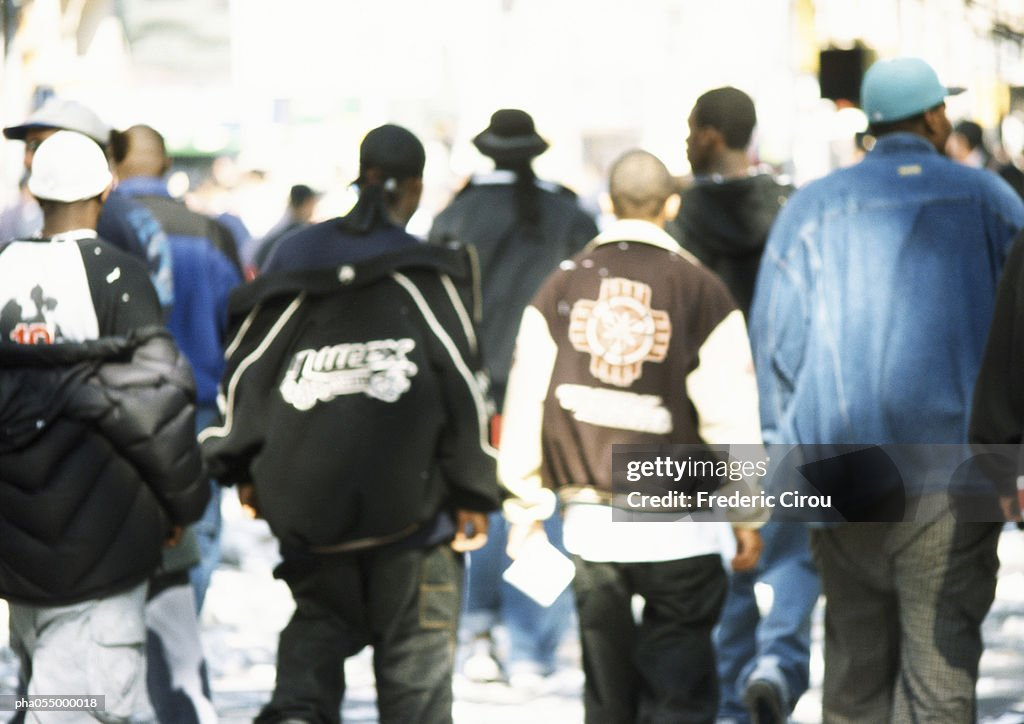 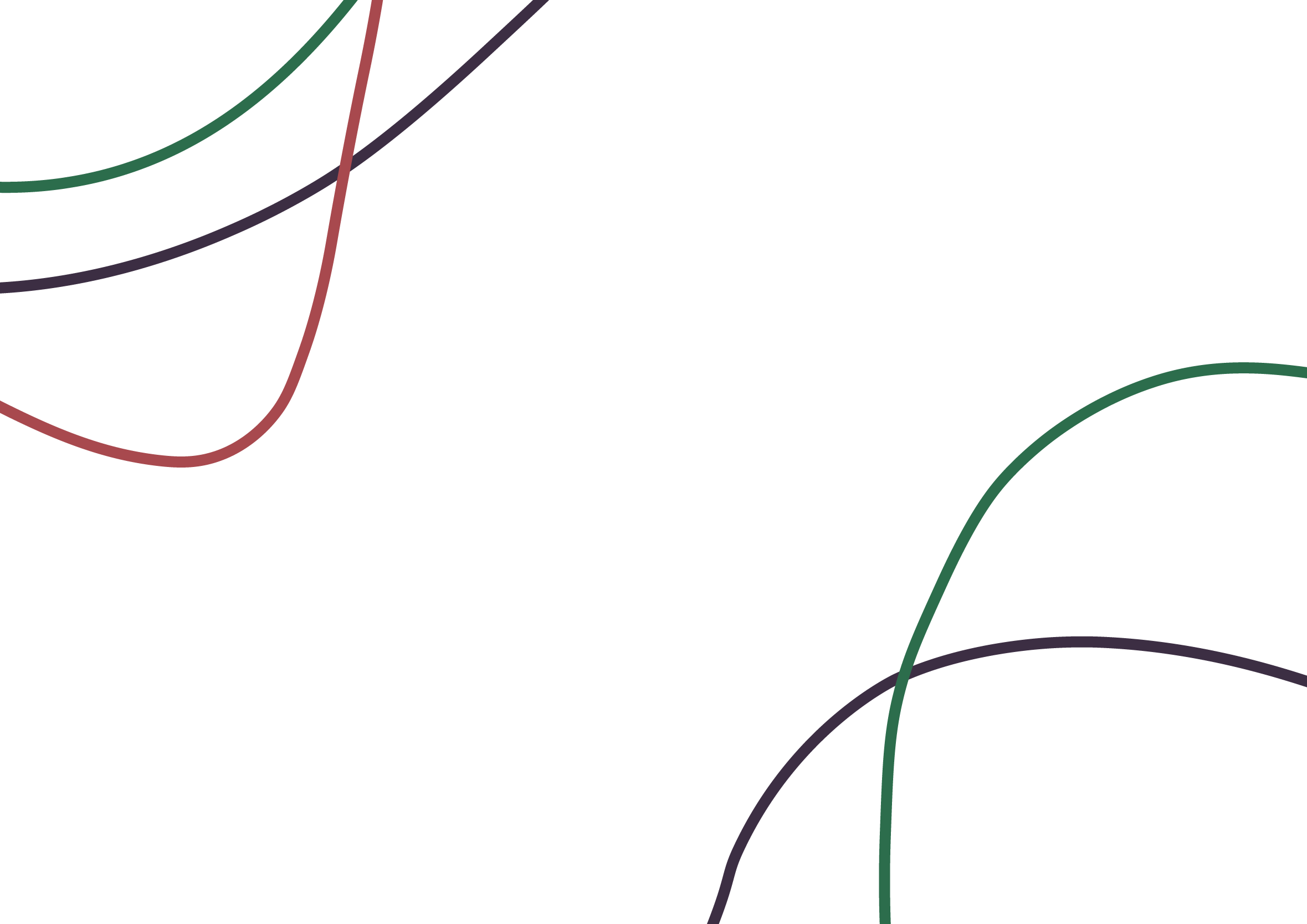 Протягом 1930-х і 1940-х років і в період, коли факультет соціології Чиказького університету перебував у частковому затемненні, Сазерленд і його студенти (зокрема, Дональд Крессі) стали наполегливими прихильниками аргументу про те, що девіація — це спосіб життя, який передається з покоління в покоління.
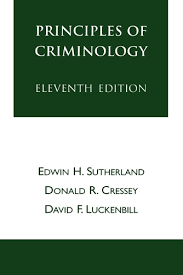 Теорія диференціальних асоціацій стверджує, що злочинна поведінка засвоюється у взаємодії з іншими людьми, особливо в інтимних особистих умовах, у процесі спілкування. Навчання проводиться, щоб охопити техніки вчинення злочину та напрямок спонукань, мотивів, установок і визначення закону.
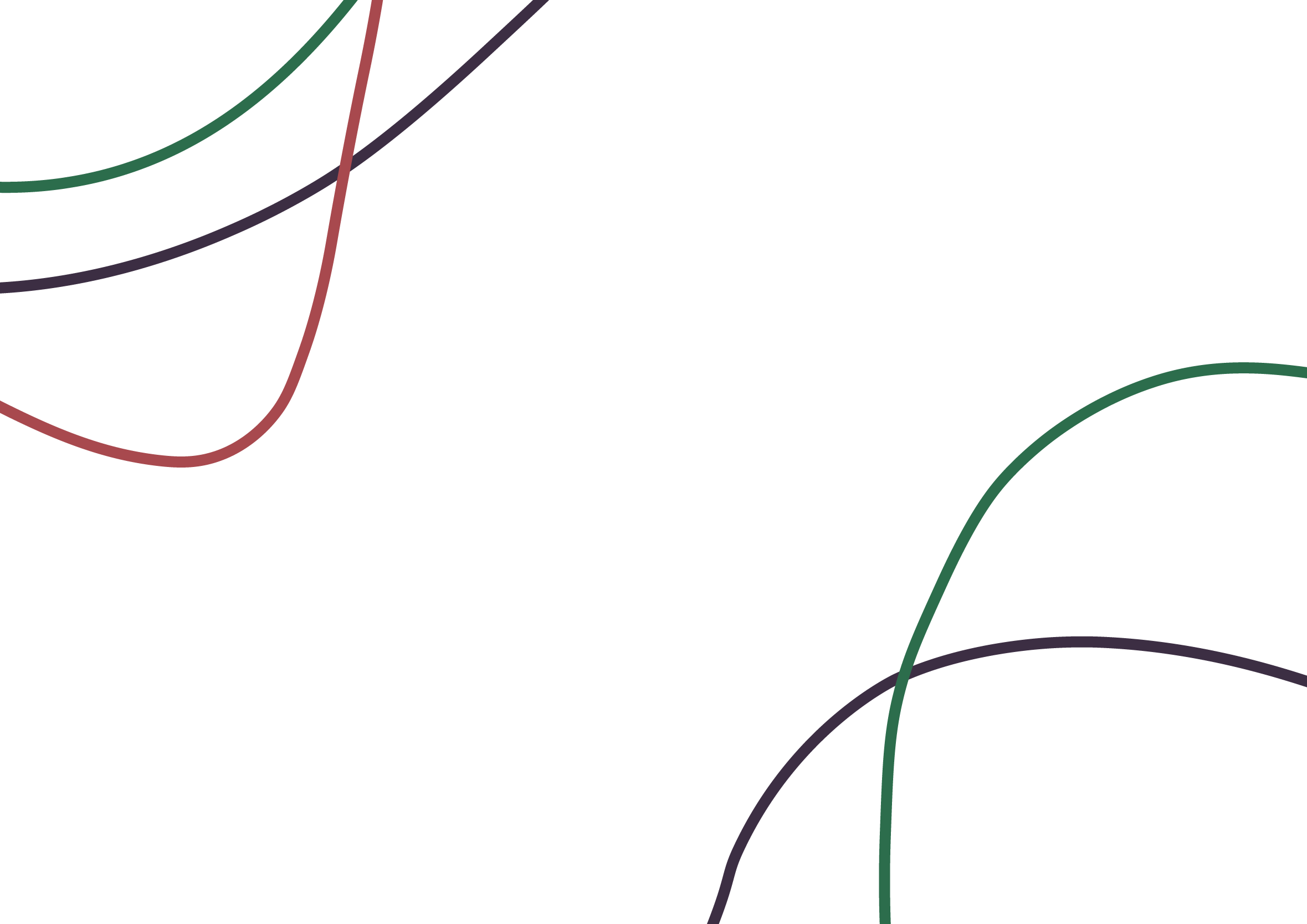 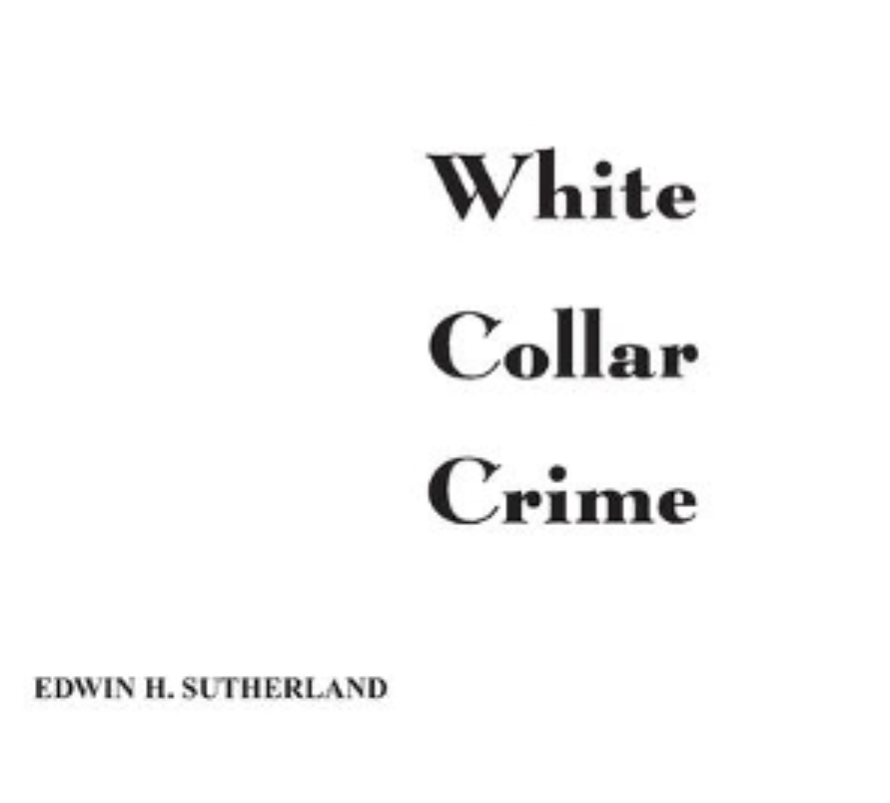 У 1940 роках Сазерленд в одній зі своїх статей висунув концепцію респектабельного «злочинця в білому комірці», що має високий соціальний статус. 
Згідно з нею багато так званих «білих комірців» (англ. white collar: заможні люди — ділки, політики, чиновники) чинять протиправні дії, завдають суспільству незмірно більшої шкоди, ніж звичайні злочинці з нижчих верств суспільства («кримінальники»). 
До того ж злочини цієї рідко судимої частини суспільства часто залишаються безкарними.
Сазерленд закликав включити їх у предмет досліджень кримінологів та вести з ними не менш інтенсивну боротьбу, ніж із загальнокримінальними злочинами. 
Ця концепція Сазерленда, розвинена ним у книзі «Злочинність білих комірців» (1949), започаткувала цілий напрям у кримінології, а економічну злочинність досі називають білокомірковою..
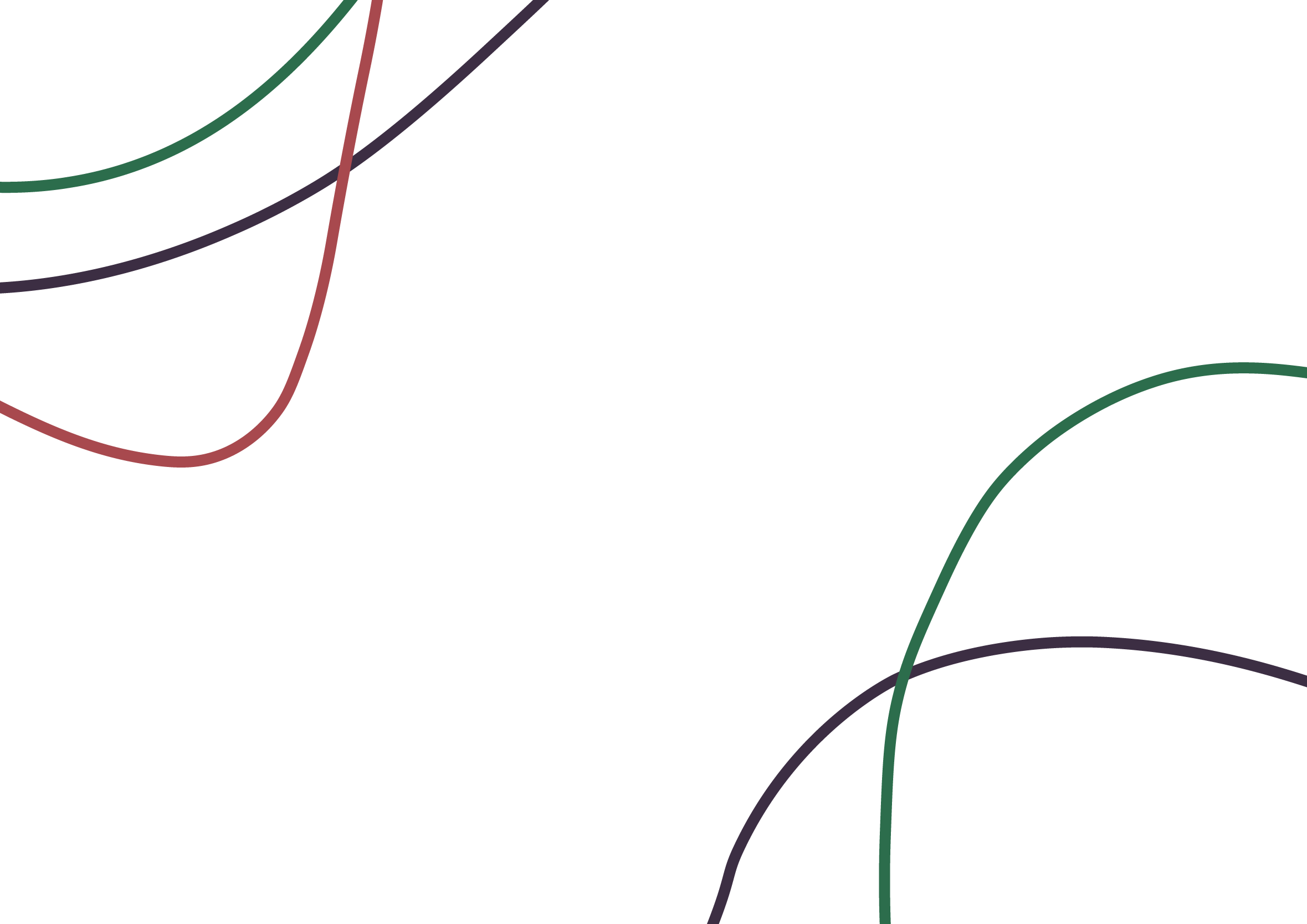 Кримінальний силует: Теорія диференціальних асоціацій передбачає, що індивід вибере злочинний шлях, коли баланс визначень для порушення закону перевищує ті, що для законослухняних.
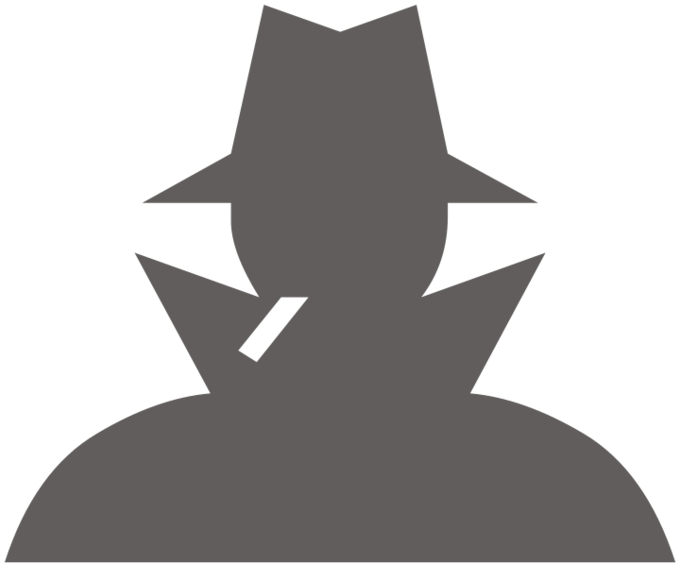 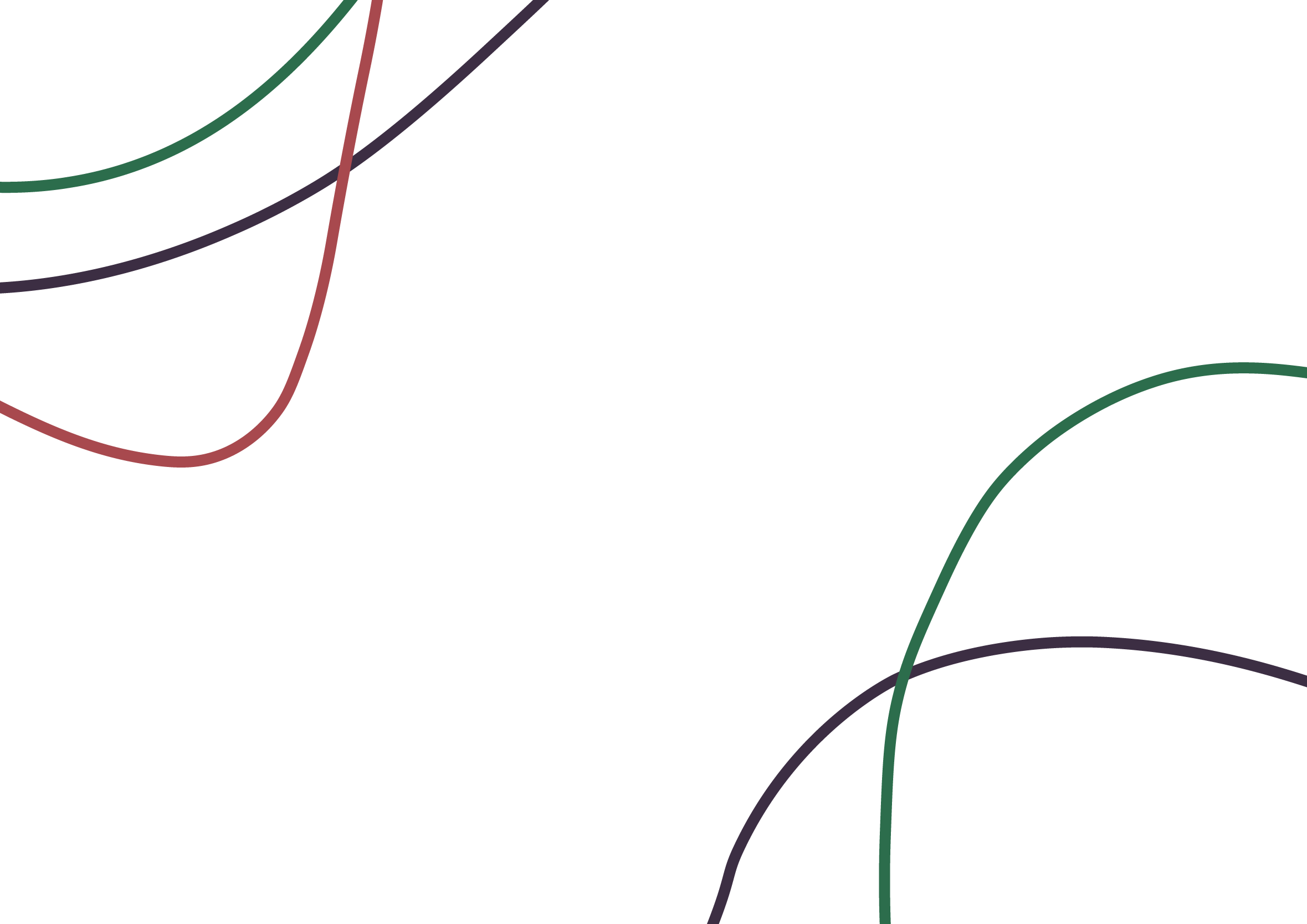 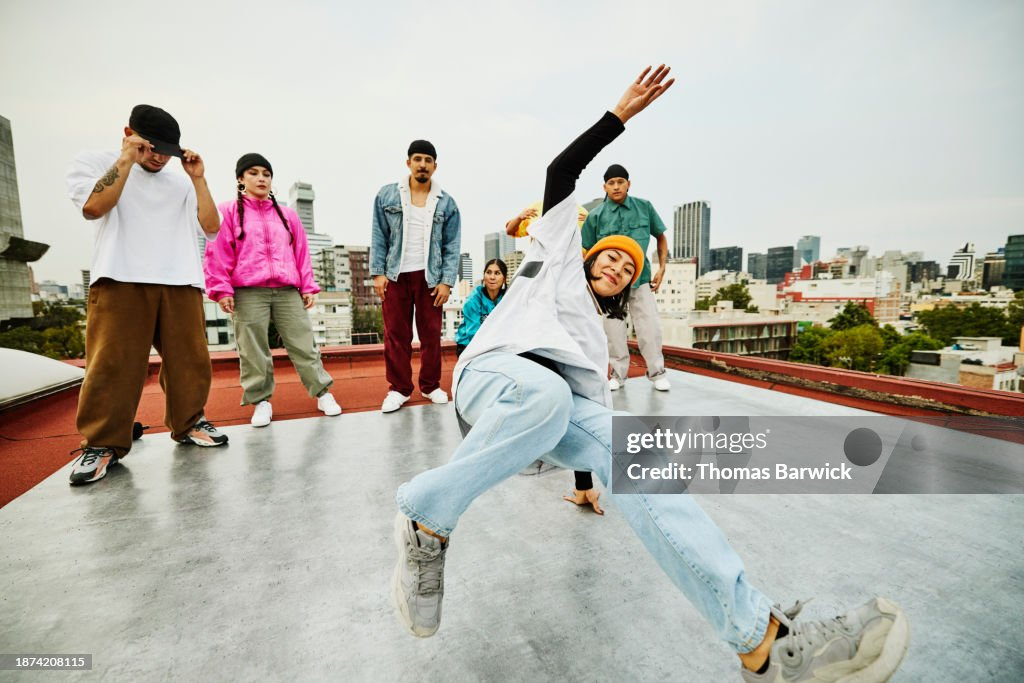 Критика теорії:
Теорія обіцяла певну математичну точність, яка ніколи не могла бути реалізована. 
 Теорія пронизана застереженнями та умовами, які зменшують її здатність передбачати. 
Проте теорія диференційної асоціації підтримувала корисну традицію, яка інакше могла б зазнати невдачі - мостом між ранніми роботами Чиказької школи та тим, що мало стати теорією субкультури
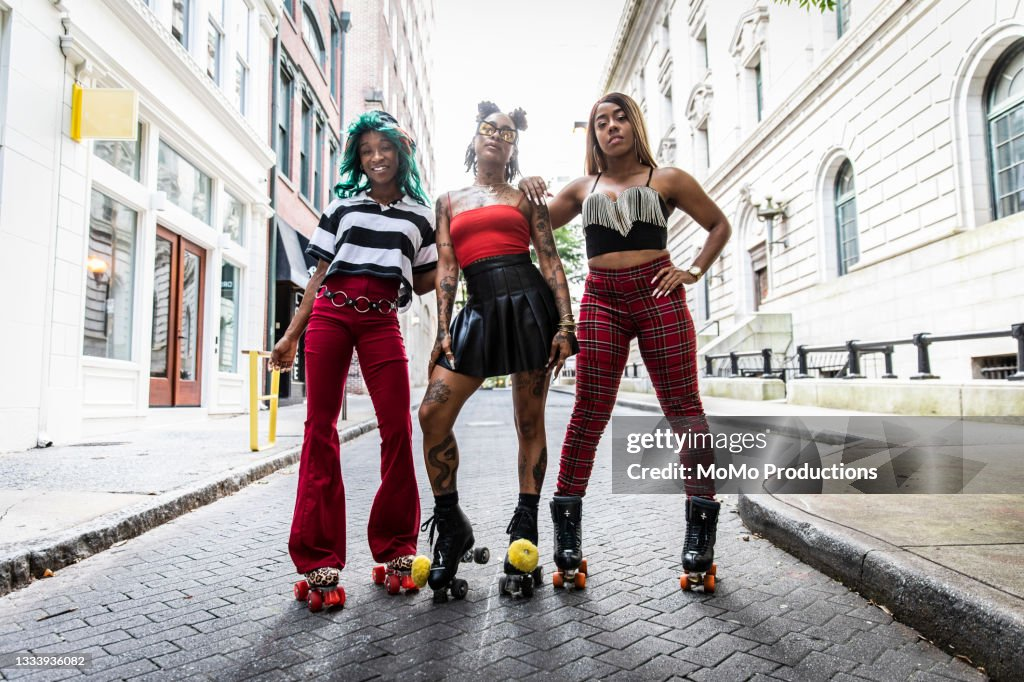 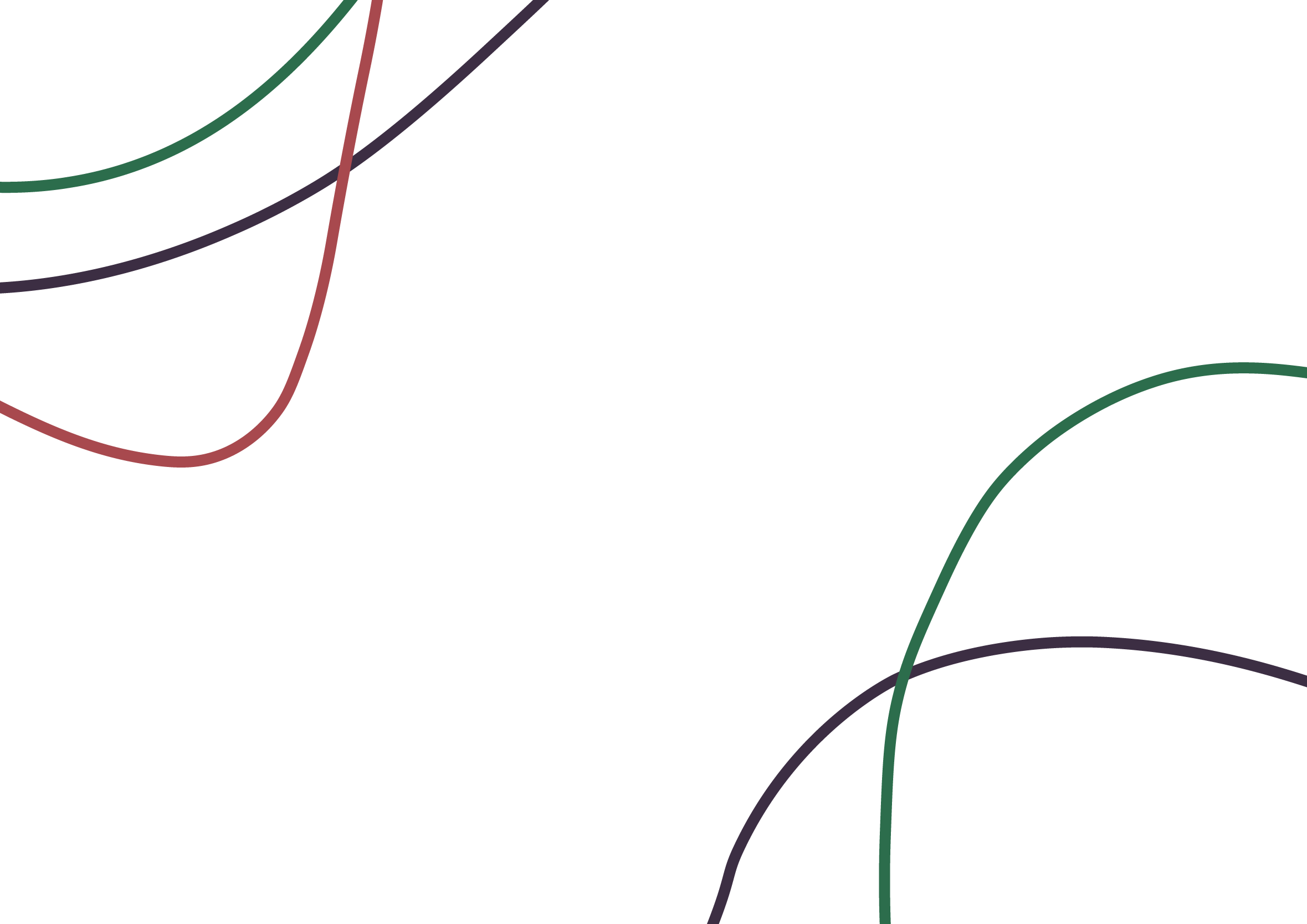 Критика Чиказької традиції дослідження девіантної поведінки
«природні території» дуже рідко були природними. Замість того, щоб бути незапланованими та неочікуваними, наслідком органічного зростання та диференціації населення , перші квартали Чикаго були спланованими
постійне посилання на громаду та общинну групу нав’язувало оманливу простоту та виразність явищам, які насправді були заплутаними та погано визначеними.
Чиказька школа не спромоглася «продемонструвати будь-які явно сформульовані соціологічні гіпотези».
ДЯКУЮ ЗА УВАГУ!
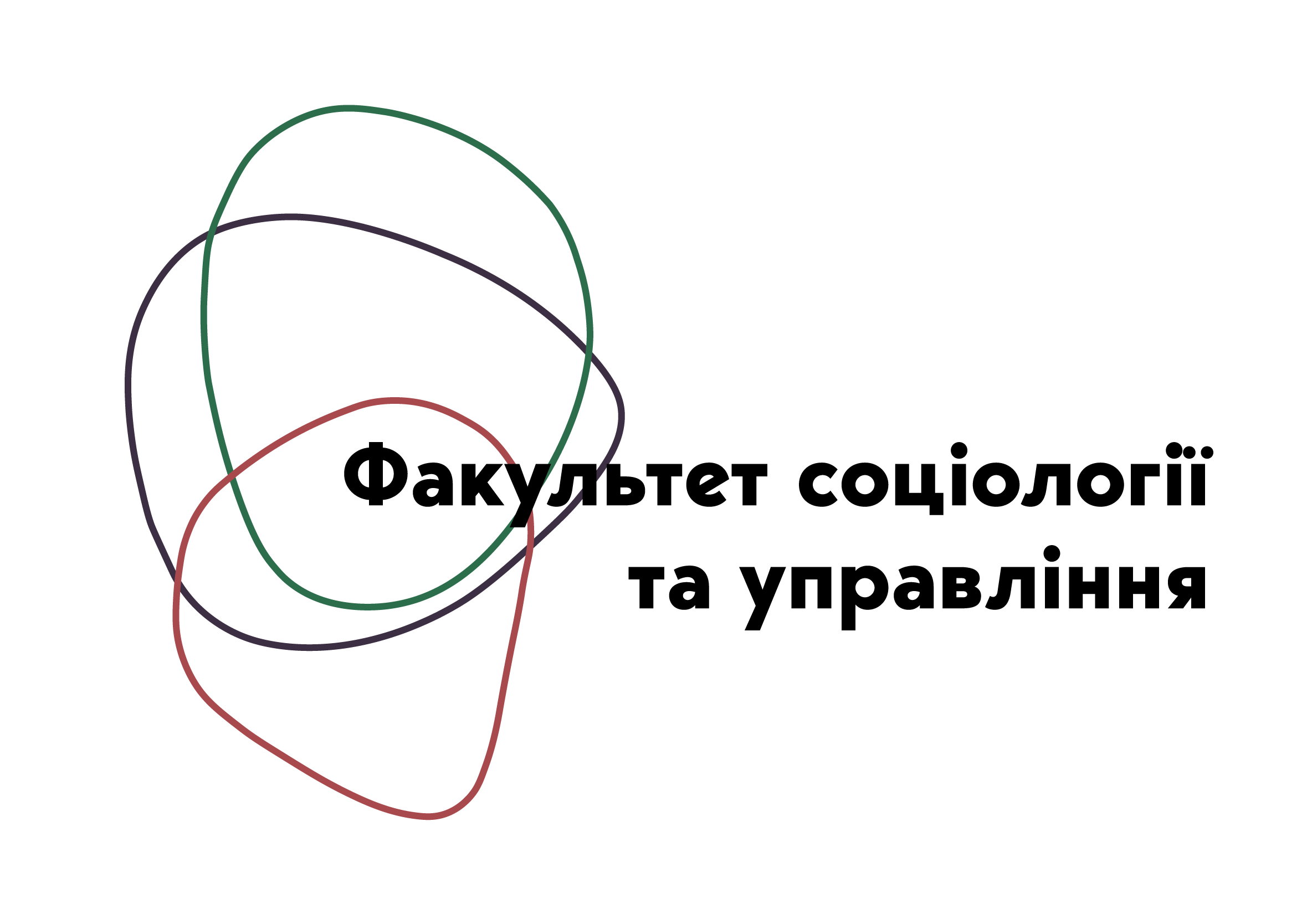 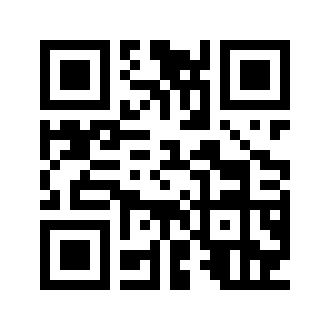 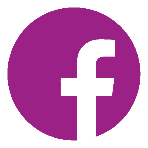 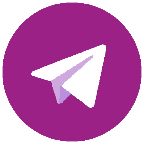 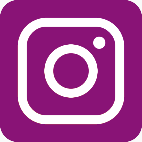 @fsu_znu